2.4) Quadratic graphs
Your turn
Worked example
Your turn
Worked example
Your turn
Worked example
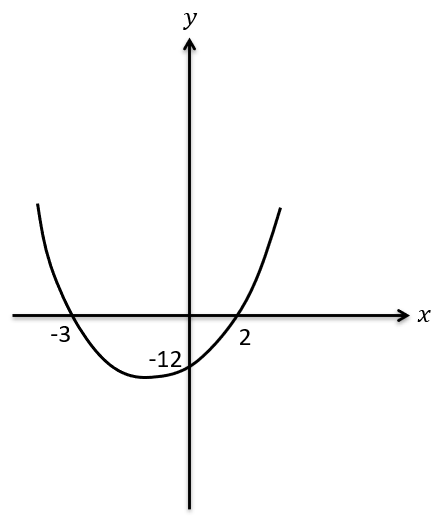 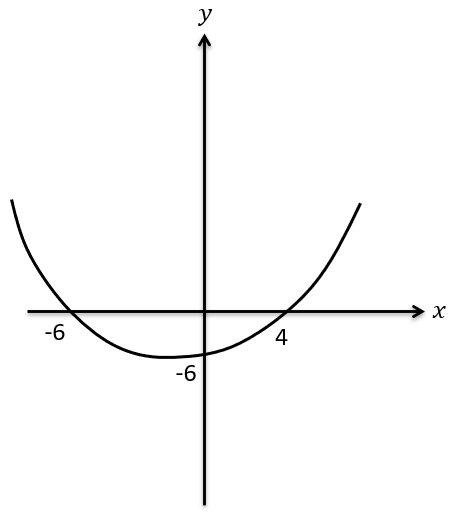 Your turn
Worked example
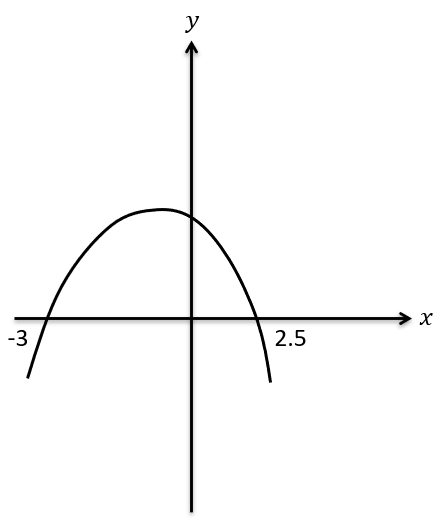 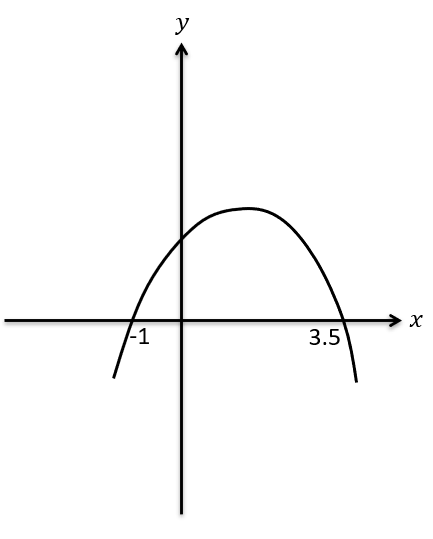 Your turn
Worked example
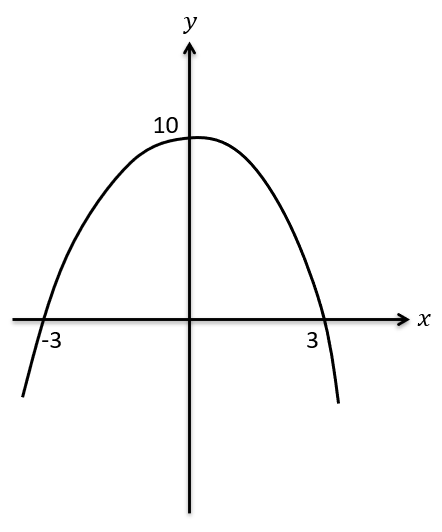 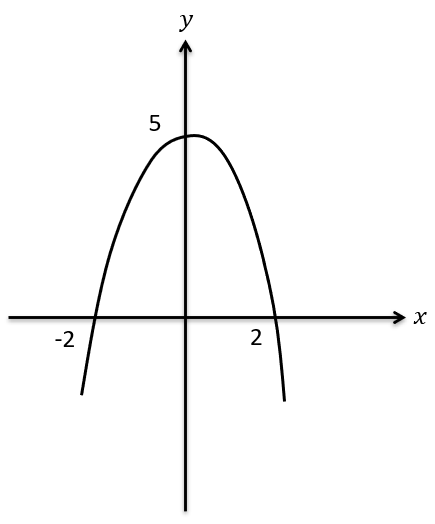 Your turn
Worked example
Your turn
Worked example
Your turn
Worked example
Your turn
Worked example
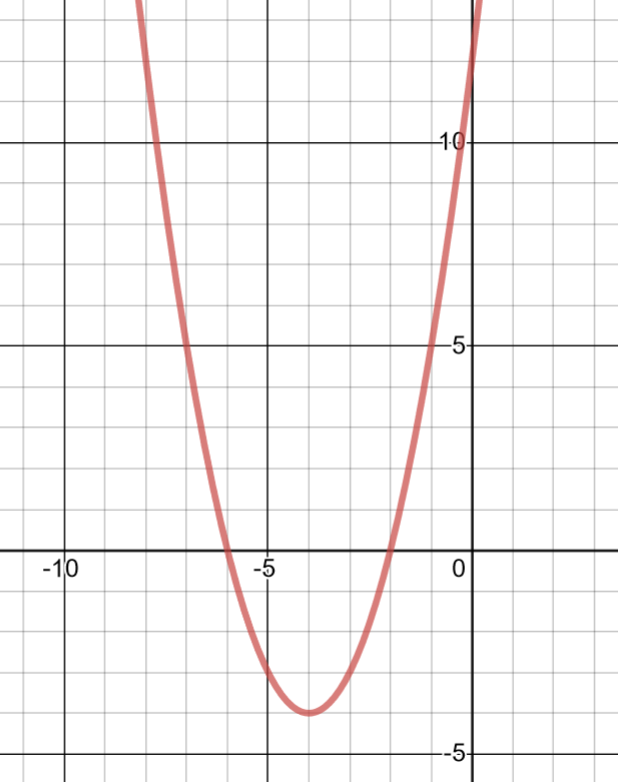 Graph used with permission from DESMOS: https://www.desmos.com/
Your turn
Worked example
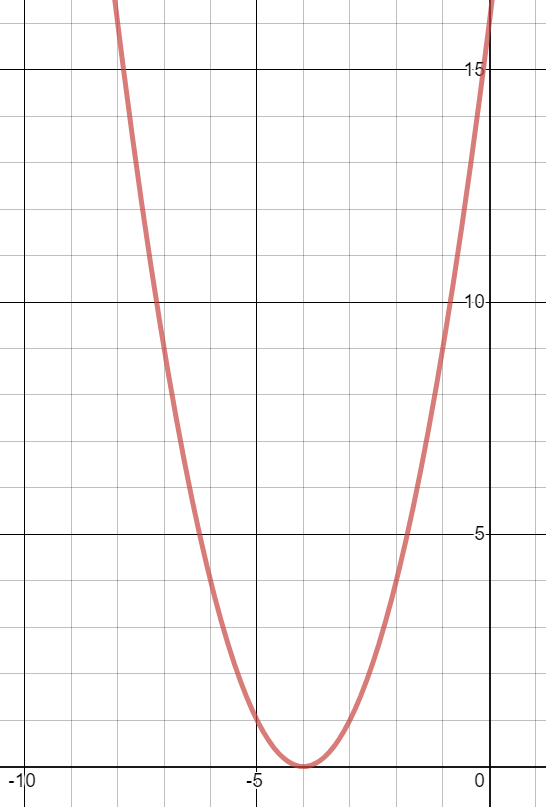 Graph used with permission from DESMOS: https://www.desmos.com/
Your turn
Worked example
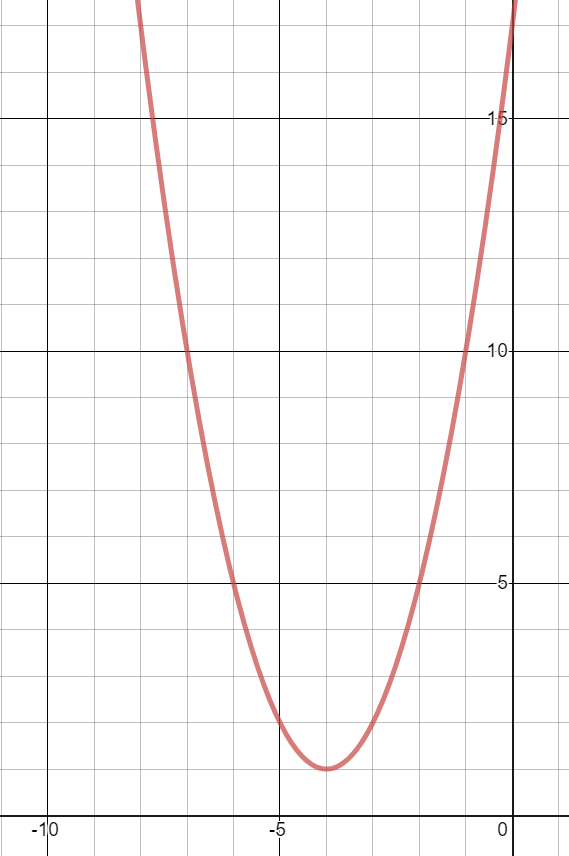 Graph used with permission from DESMOS: https://www.desmos.com/
Your turn
Worked example
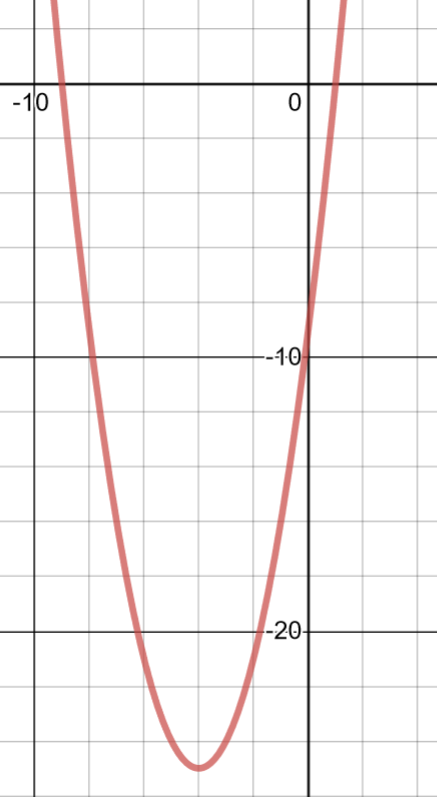 Graph used with permission from DESMOS: https://www.desmos.com/
Your turn
Worked example
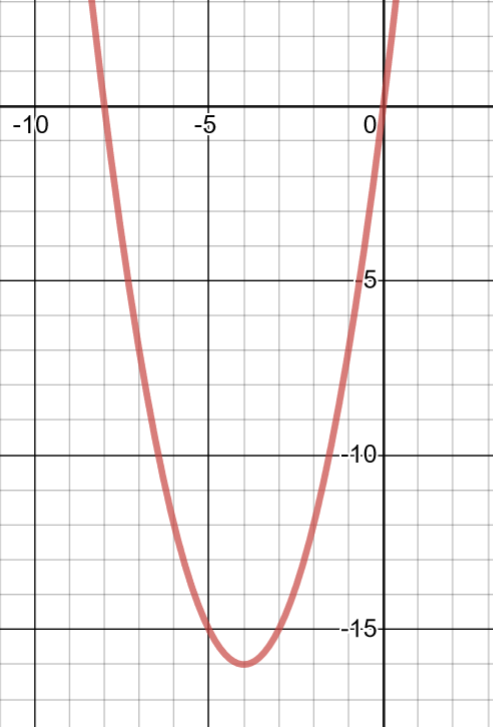 Graph used with permission from DESMOS: https://www.desmos.com/
Your turn
Worked example
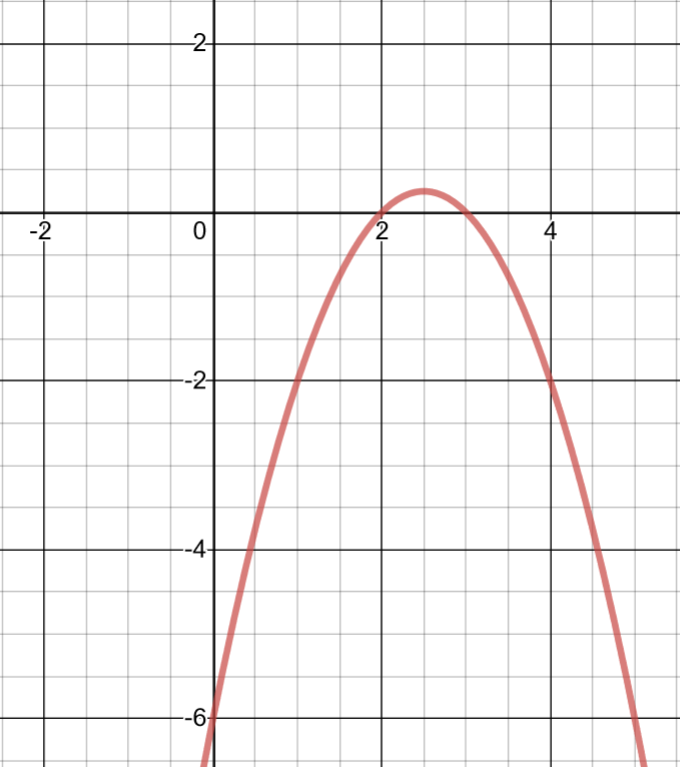 Graph used with permission from DESMOS: https://www.desmos.com/
Your turn
Worked example
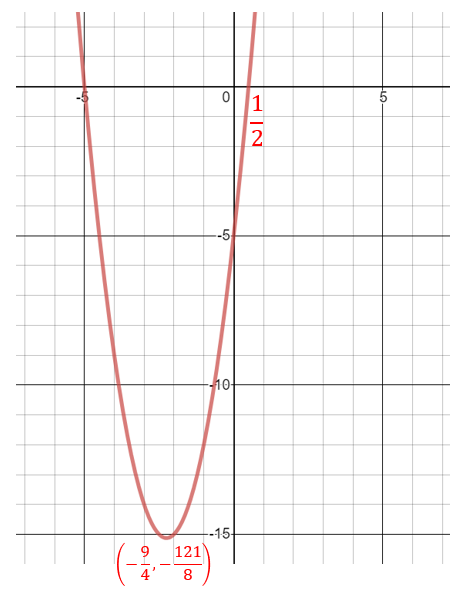 Graph used with permission from DESMOS: https://www.desmos.com/